Protecting your businessagainst fraud
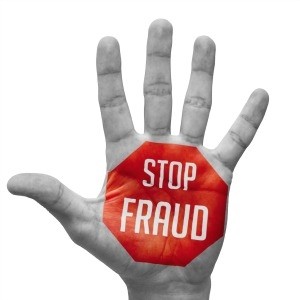 Protecting your business against fraud
75% of organizations experienced check fraud in 2016.  An increase from 71% in 2015.

Nearly half reported that the incidents of fraud attempts increased in 2016

Almost ⅔ of companies (63%) that experience attempted or actual payments fraud in 2016 did so as a result of actions by an outside individual.
2
Fraud prevention
Many businesses feel that the risk of check fraud loss is not great enough to necessitate any action; they fail to realize that a single incidence of check fraud would likely cost more than the cost of the basic fraud prevention measures that would prevent it. 
 
Historically, many companies have not taken the probability of check fraud seriously-primarily because banks were often held responsible for check fraud losses.  

Changes in the Uniform Commercial Code had redefined liability for business/corporate check fraud to include a standard of “ordinary care” that emphasizes greater responsibility and reasonable check issuing standards by the business community.

Financial institutions are no longer automatically expected to shoulder the burden of check fraud-related losses.  Companies themselves are now responsible as well.
3
Check fraud
Partial list of check fraud methods:

Unauthorized printing within the company – Almost ⅓ of check fraud is internal. Employees who have access to all aspects of accounting and check printing have plenty of opportunity. 

Stolen check materials – Pre-printed check stock could almost be considered “same as cash”.   Many companies use pre-printed check stock (often with the signature also pre-printed)

Stolen issued checks – Mail theft is a continuing growing trend.  Checks are at risk from the moment they are printed, until the moment they are cashed. 

Check alteration - Most common with payroll checks.  A check for $200.00 could become a check for $2,000.00 

Check washing – Chemically lifting ink from the check.

Copying checks – Changing various information on a check and making a color copy has proven easy and effective. 

Home or mobile printing – A computer, laser printer and a criminal mind combine to make a “check factory”
4
Fraud stinks
5
Check fraud prevention
Partial list of check fraud prevention:

Checks and balances – Make sure that one person does not have access to the entire process.  

Use tightly controlled check printing procedures – Ensure that employees not involved in the accounting process do not have access to check printing equipment.  The company printer should be different from the check printer. 

Don’t use preprinted check stock – Pre-printed check stock makes fraud as easy as filling in the blanks.  Use blank check stock in conjunction with MICR laser check printing software. 
  
Use check stock with security features- Check stock now has its own security features that prevent copying and mimicking.   

Use pens with gel ink – Most ballpoint inks and marker inks are dye based, meaning that the pigments are dissolved in the ink. Gel pens, like the Uniball 207, contain tiny particles of color that are trapped into the paper, making check washing a lot more difficult. 

Use the US postal facility - Drop mail at the post office vs. placing in the mail box.

Daily reconciling - Review the checks clearing on a daily basis to make sure they are legitimate.
6
Bank Services for Check fraud
Services the bank can provide to help:

Write fewer checks by using automatic deposits or electronic funds transfer- The most effective way to wipe out check fraud is to stop writing checks completely.  Replace checks with ACH origination (direct deposit of payroll and vendor payments)

Use Positive Payment – Positive payment is an effective weapon against check fraud.  The bank only pays the checks listed in the customer’s positive payment files.  Unauthorized checks are not paid and the client is notified of their existence.
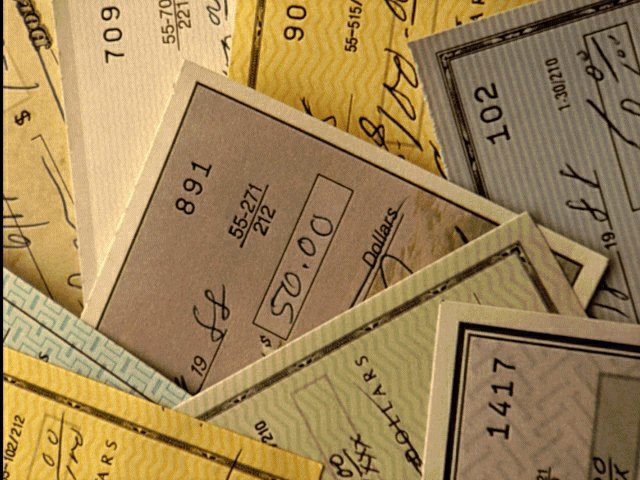 7
Bank services for ach fraud
Staying up with the criminals: 

As we move from paper to electronic, either on purpose or by accident a business/corporate account can receive an unauthorized debit. 
 
ACH Debit Block – The client can designate that an account receive no debits or they can provide the bank with a list of those authorized to debit their account. Each business has an ACH company id that is loaded into our system.  If a debit tries to post and was not originated by a business with an authorized ACH company id, the transaction is blocked and the client is notified.
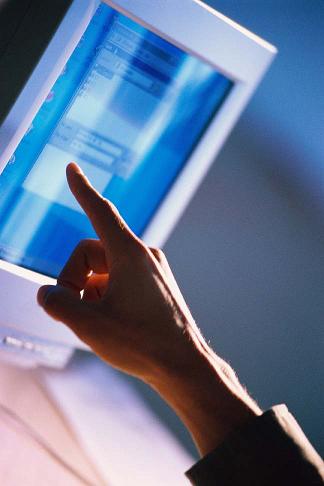 8
Protecting your business against fraud
Questions?
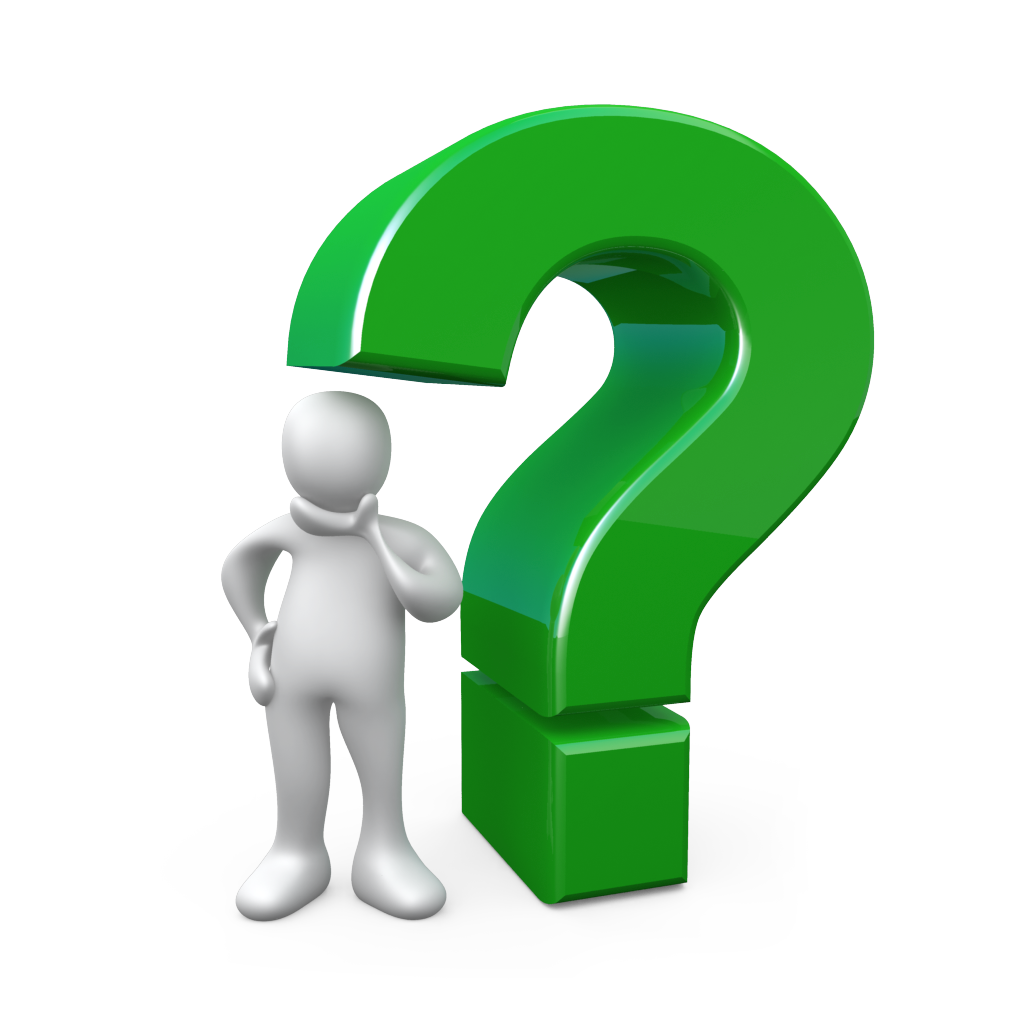 9
Protecting your business against fraud
THANK YOU
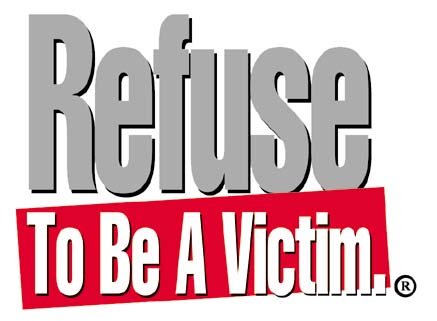 10